Saca provecho de la tecnología para que tu negocio sea más competitivo
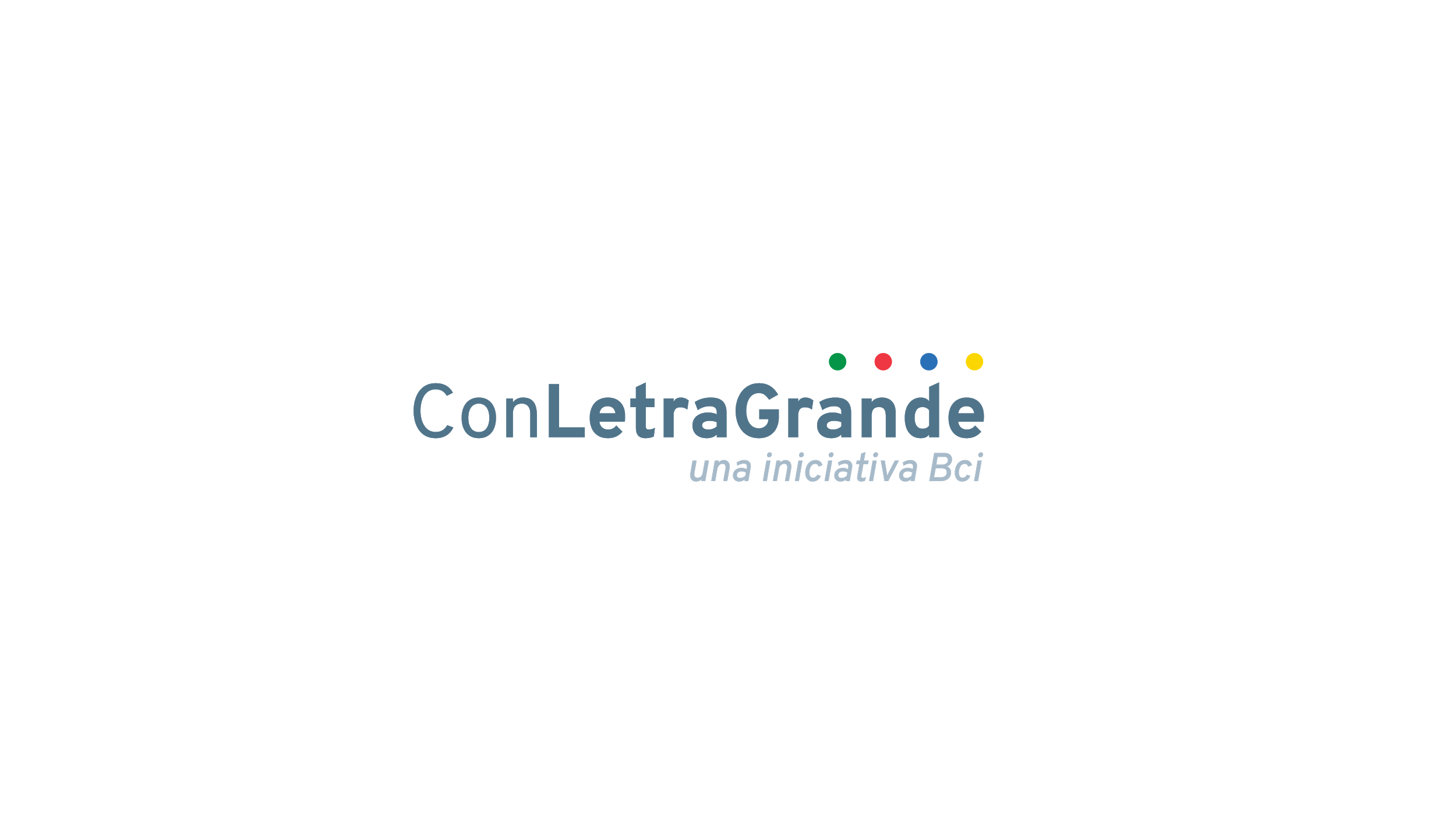 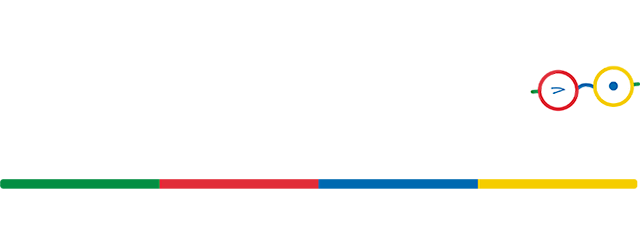 Si tu empresa quiere mejorar su posicionamiento en el mercado actual, debe aprovechar la transformación digital.

Te explicamos 7 herramientas tecnológicas gratuitas a las que puedes acceder para transformar procesos internos y fortalecer tu negocio.
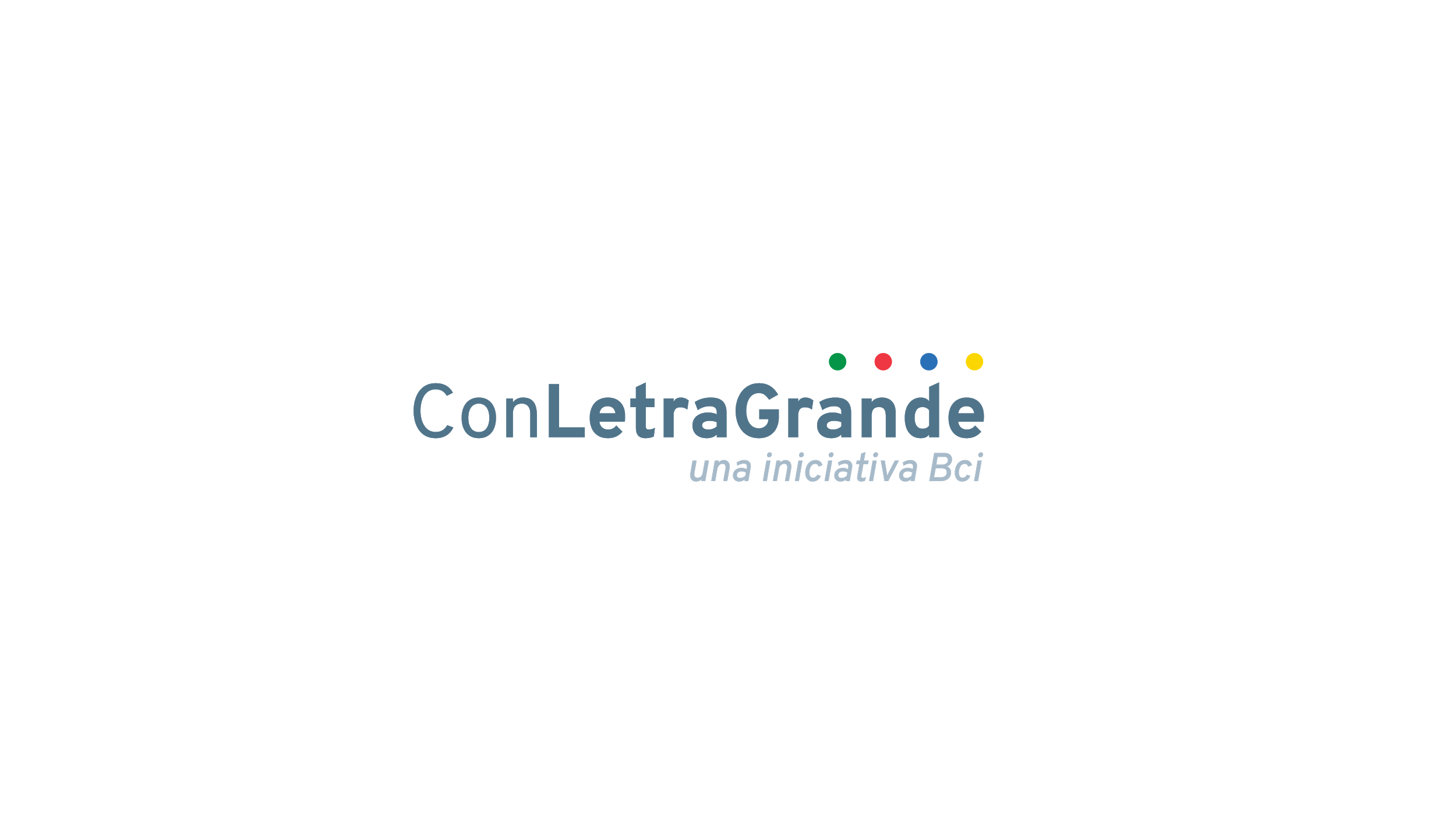 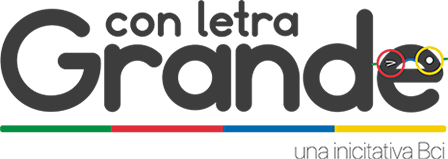 1.- Organización
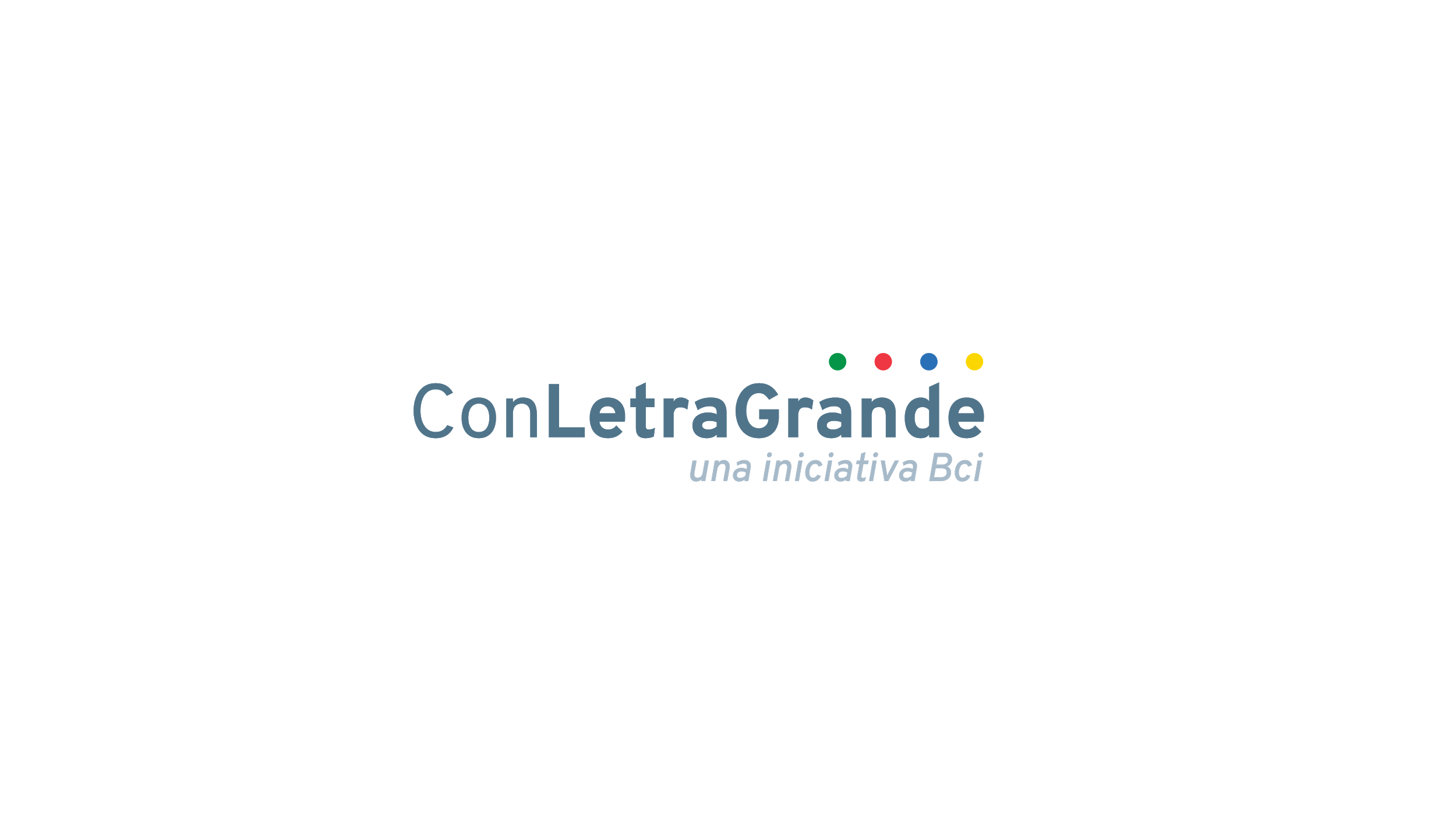 a). Servicios de almacenamiento de archivos en la nube
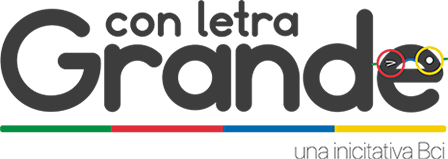 Si lo que quieres es trabajo organizado y colaborativo online, este servicio es ideal. Puedes organizar y compartir información desde los propios mismos computadores de los colaboradores. 
Entre sus principales características,  destacan:
Acceso a versiones nuevas y antiguas de un archivo, con la posibilidad de ver los cambios realizados, editar o comentar al respecto.
Subidas y bajadas masivas de archivos y la posibilidad de mover y eliminar documentos sin estar conectado a Internet; al conectarse, estos cambios aparecen en la nube.
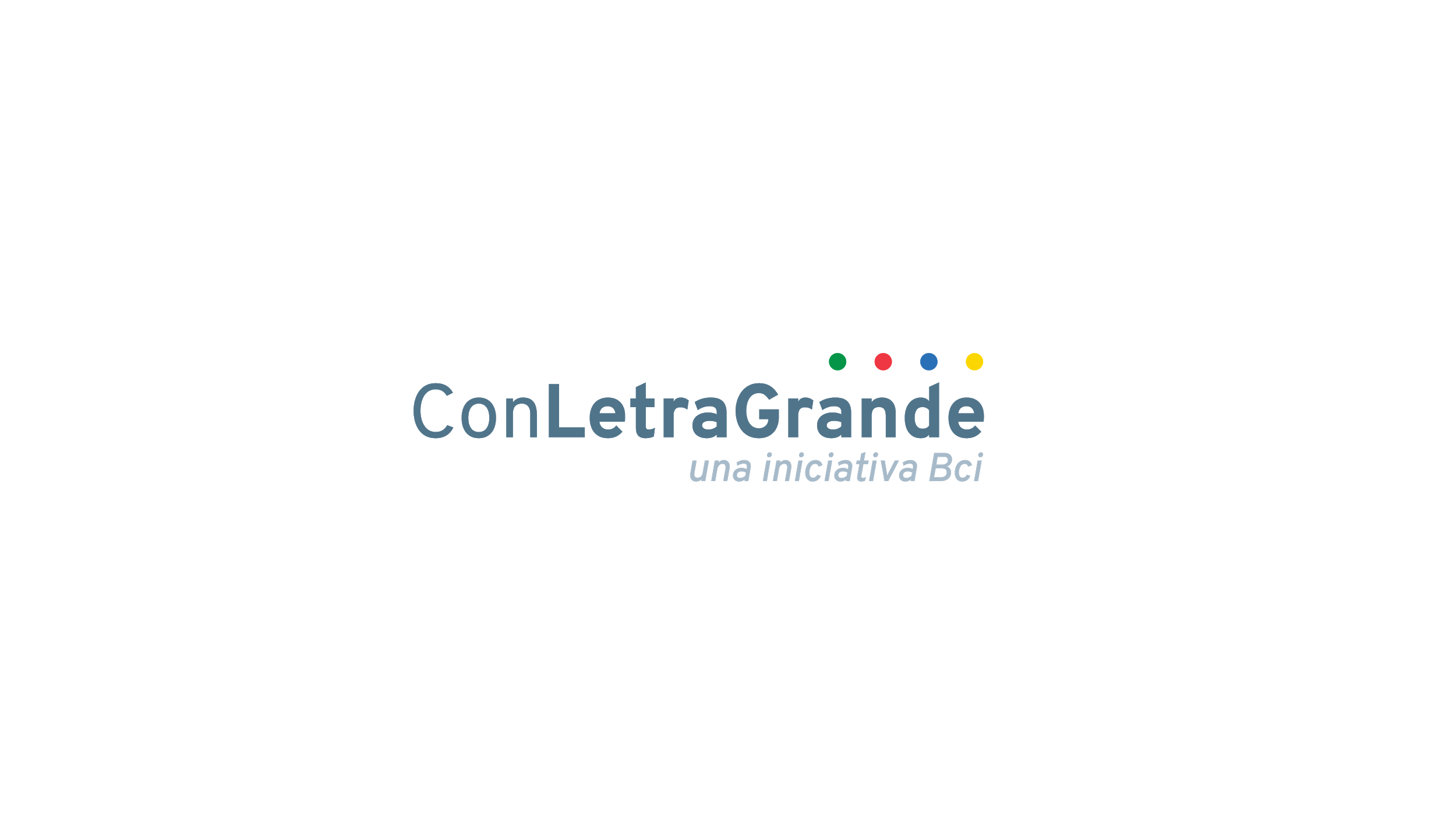 b). Calendarios en línea
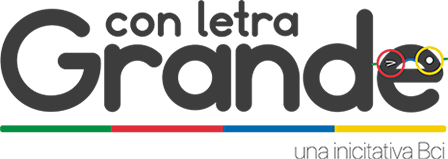 Las herramientas de agenda en línea permiten a tu equipo coordinar reuniones en pocos minutos.
Este apoyo ayuda a optimizar el tiempo, evitando una cadena interminable de emails, Whatsapp o llamadas telefónicas que pueden generar confusión.
Los servicios de calendarios online gratuitos más conocidos son Doodle y Google Calendar.
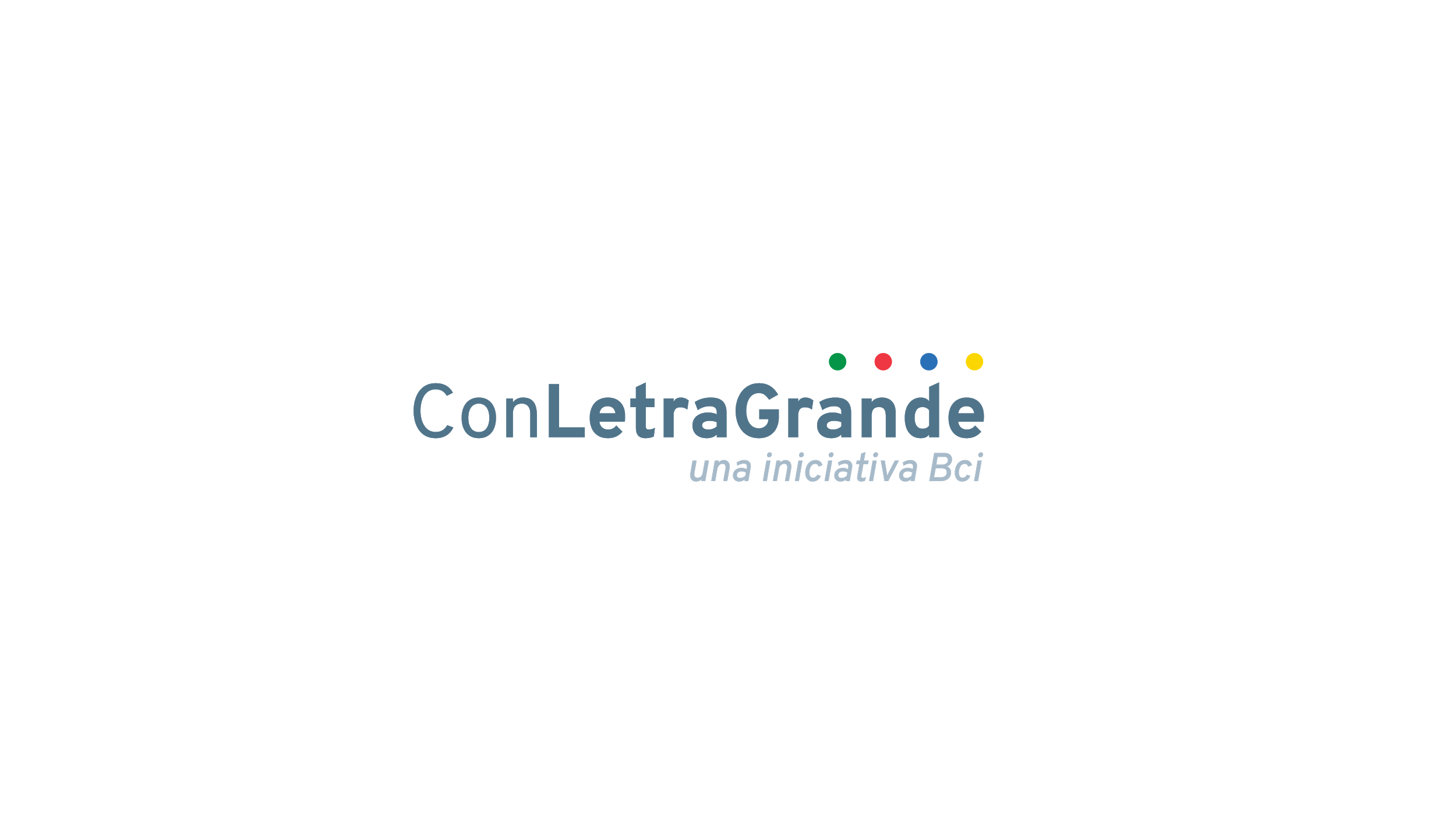 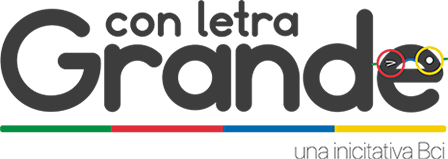 2.- Contabilidad
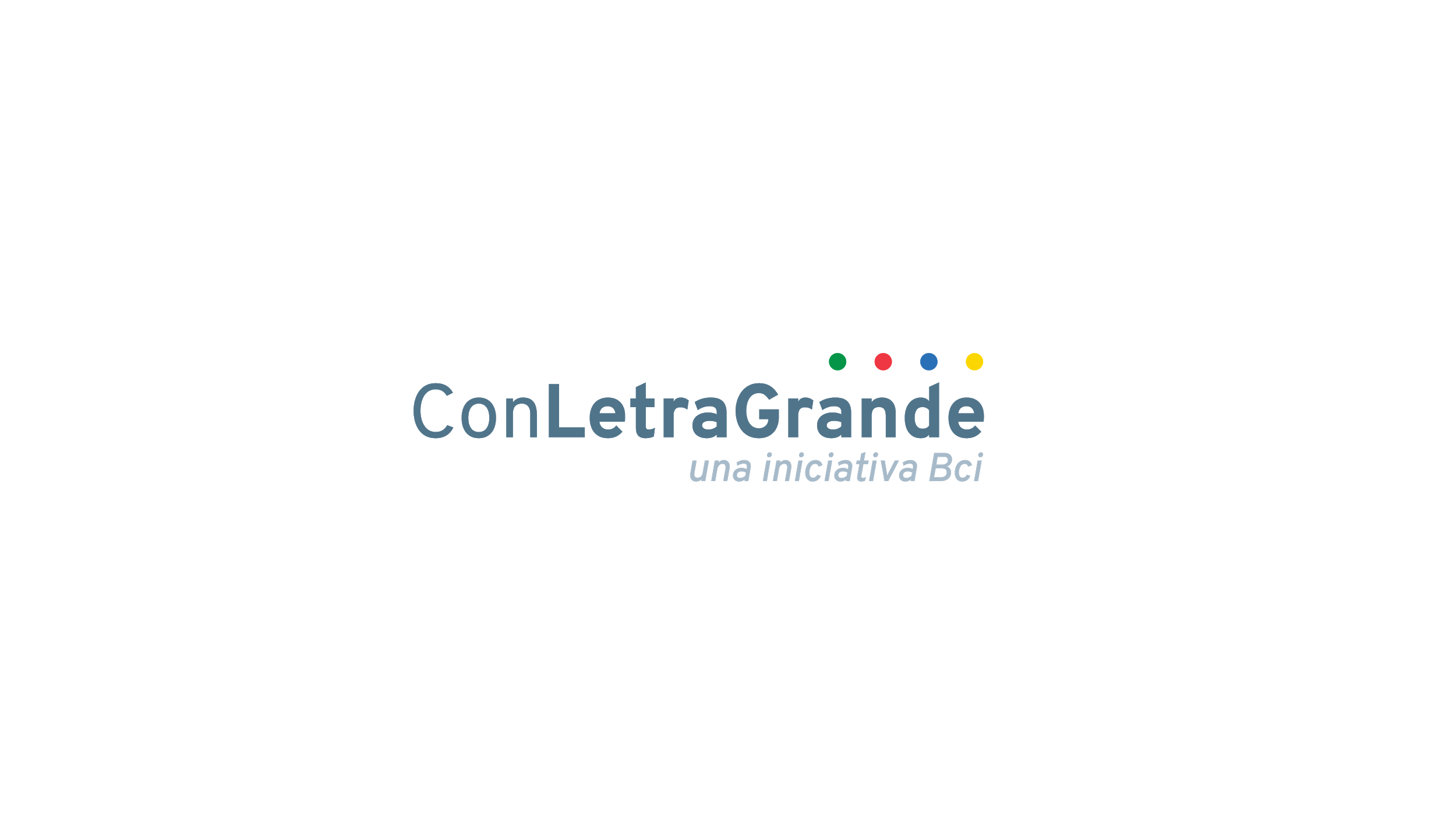 a). Herramientas de rendición de gastos
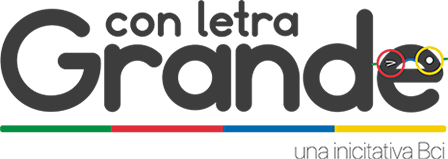 Estas herramientas son creadas para facilitar el proceso de rendición de gastos en una empresa.
Con solo un clic es posible ver y exportar toda la información de gastos rendidos a través de una aplicación. Por lo general, tienen versiones gratuitas básicas y pagadas si necesitas funciones más sofisticadas.
Las aplicaciones gratuitas más conocidas es Mint y Monefy. Asimismo, la aplicación chilena Rinde Gastos también es cada vez más usada.
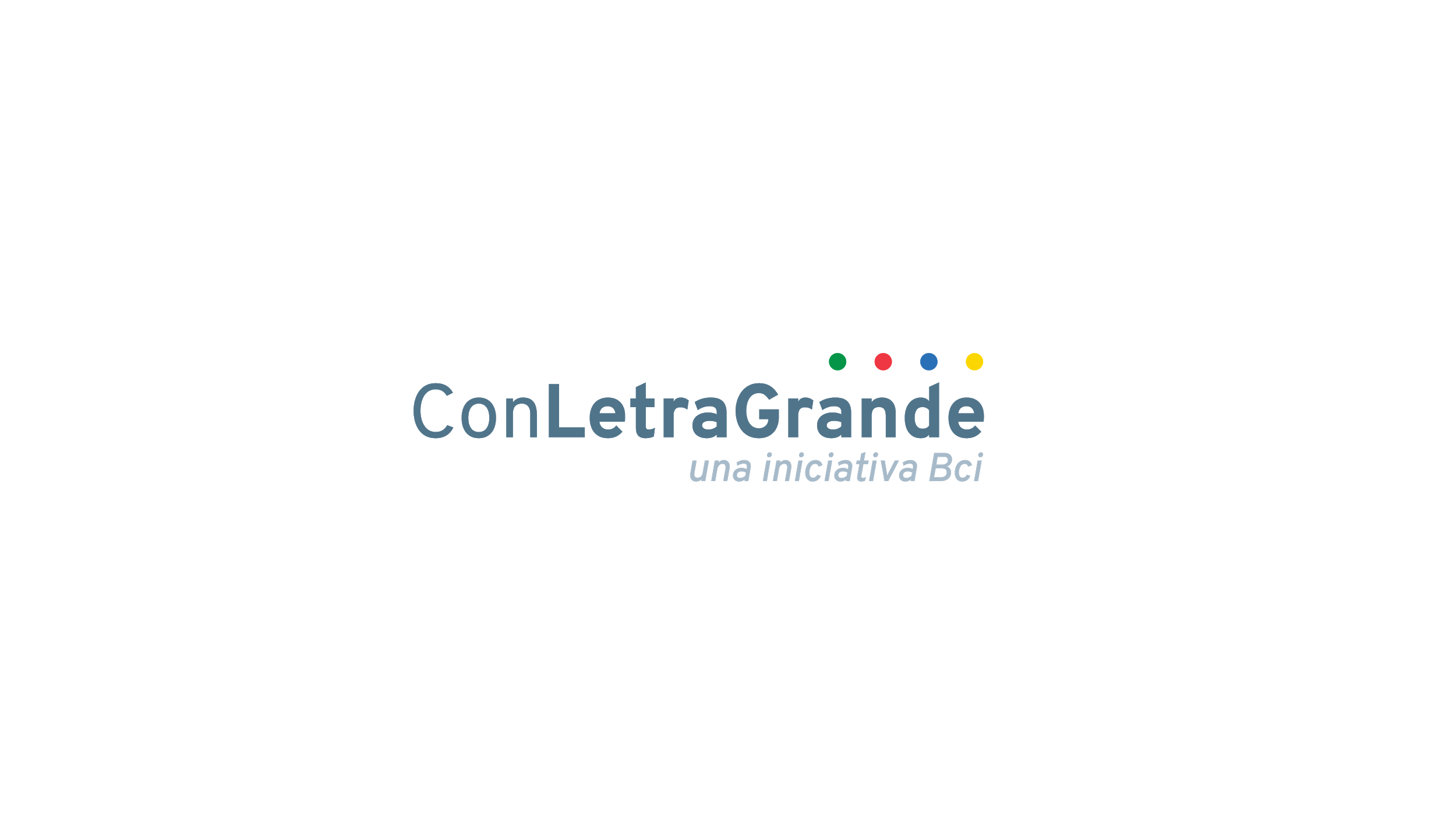 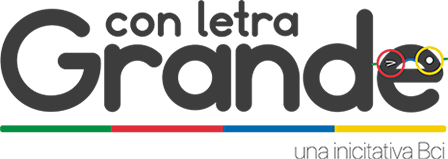 3.- Presencia Online
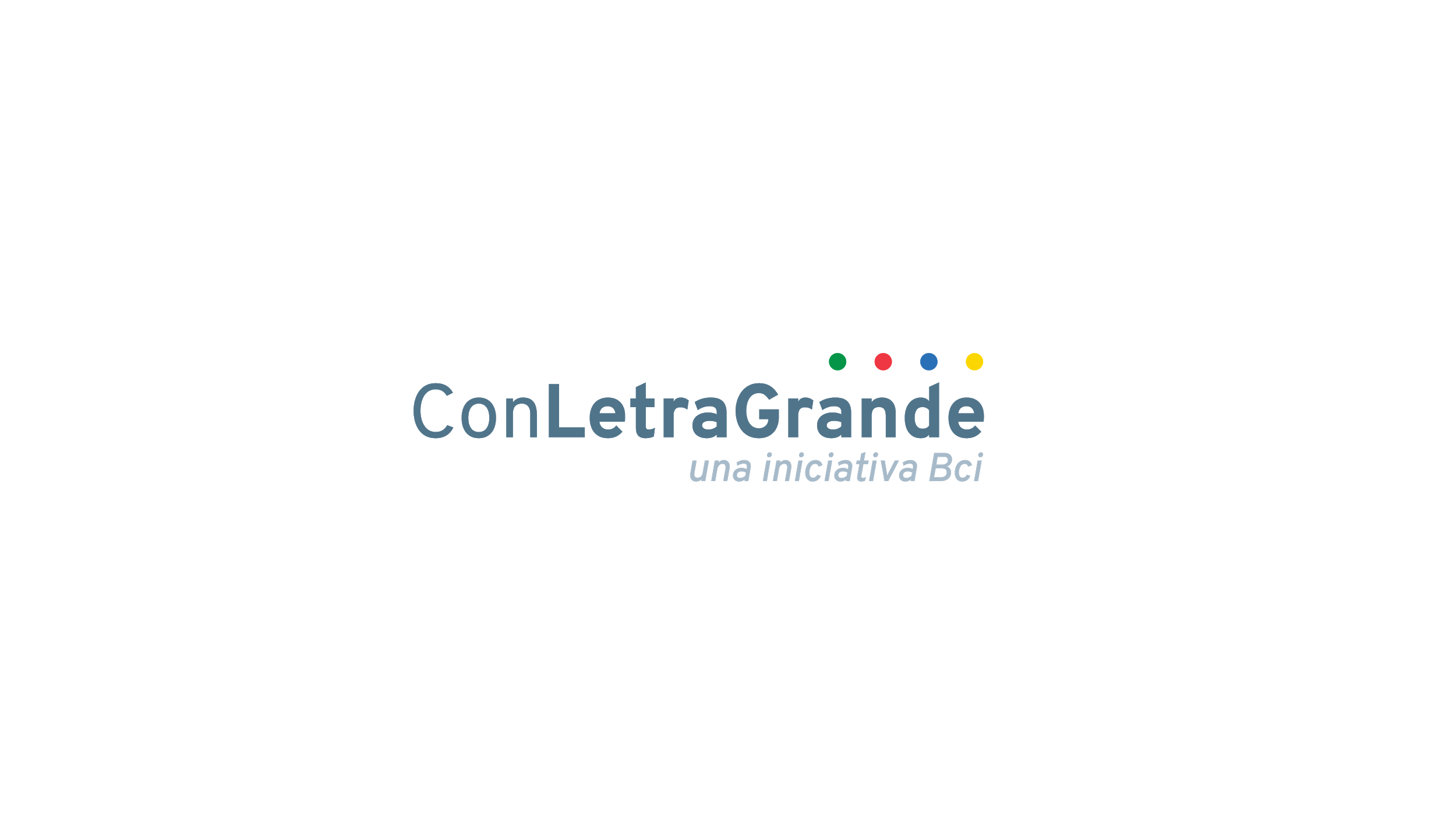 a).  Plataformas de desarrollo web
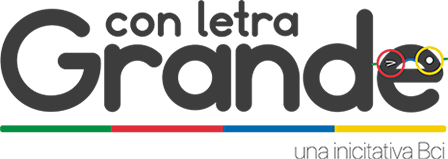 Son software online que te permiten crear una página web compatible con dispositivos móviles de manera fácil, gratuita y sin necesidad de invertir mucho dinero.
Hay muchas alternativas en el mercado, siendo las más conocidas mundialmente Wix y Wordpress. En el caso de que quieras crear una tienda online, las más popular es Shopify.
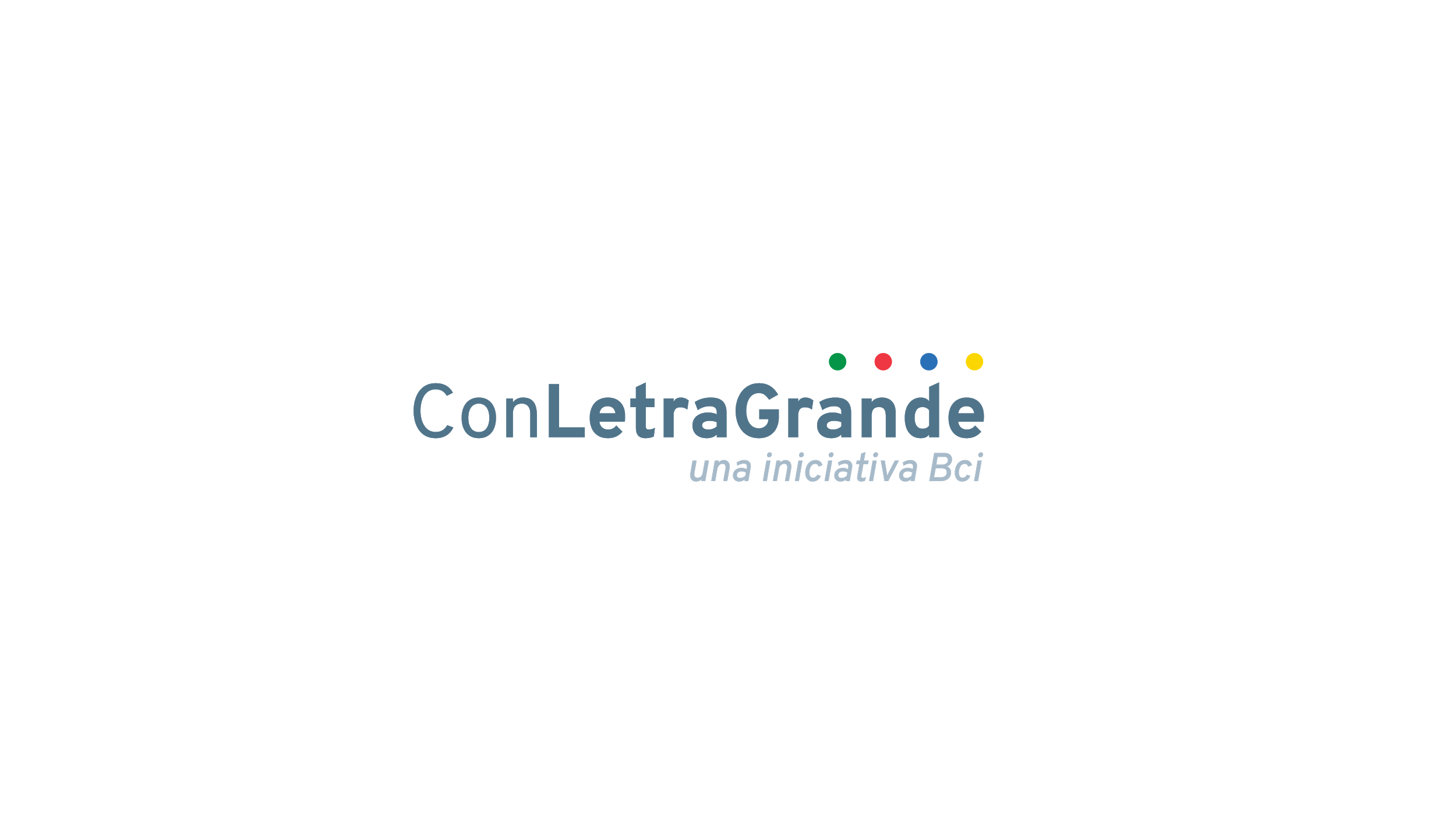 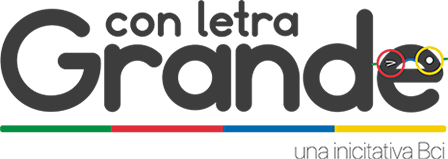 b).   Herramientas de posicionamiento online
Son instrumentos para que generes un perfil de negocio online y aparezcas en los resultados de motores de búsqueda cuando usuarios consulten tu empresa o servicios similares a los que prestas.
Hoy, la herramienta más conocida es Google My Business, la que está conectada con todos los otros servicios que presta Google. Tienes la opción de ir actualizando tu perfil cuando gustes para atraer futuros clientes.
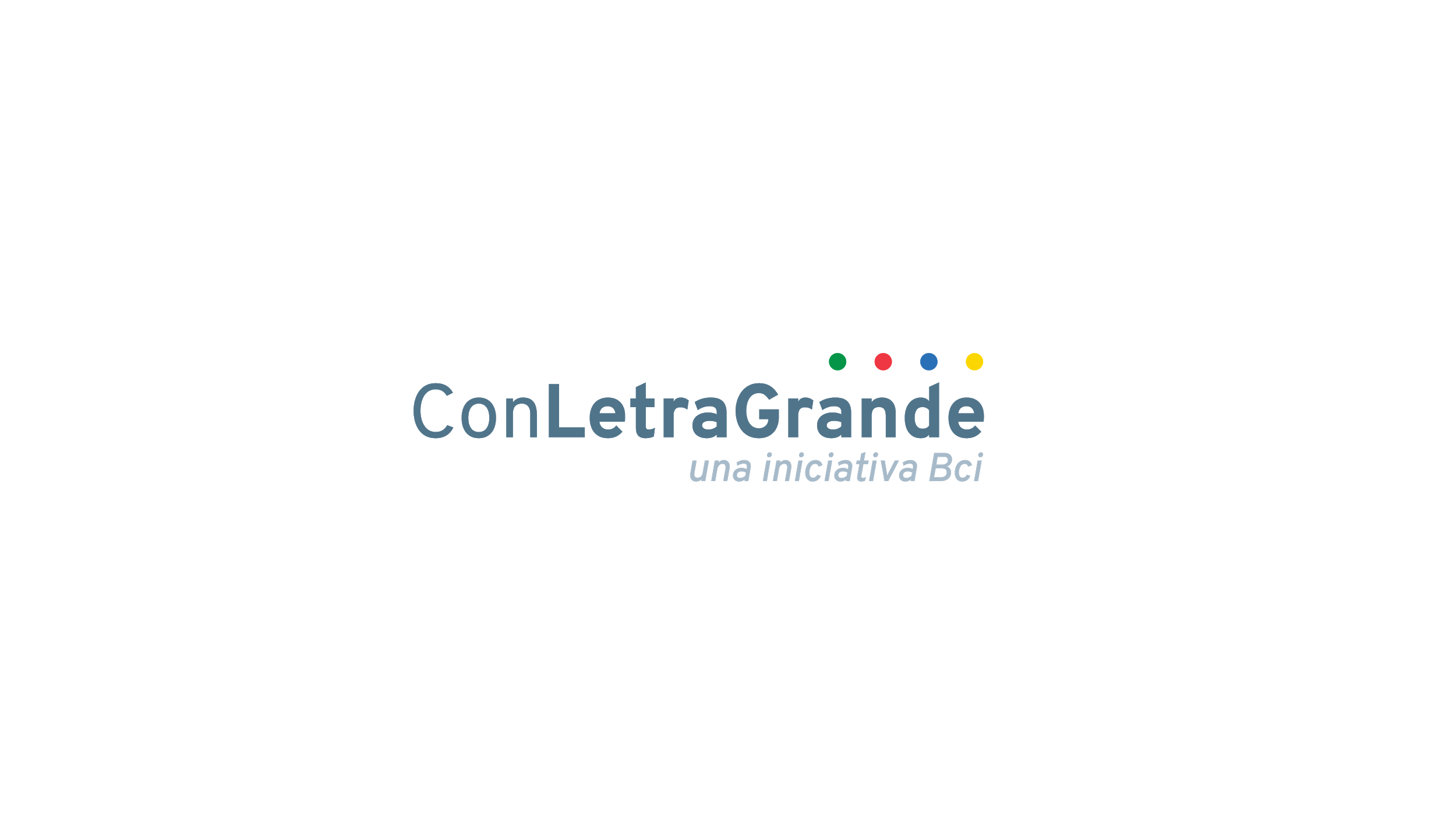 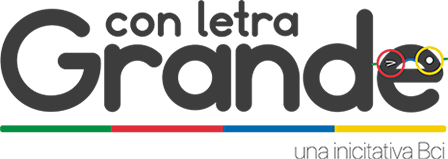 4.- Comunicación
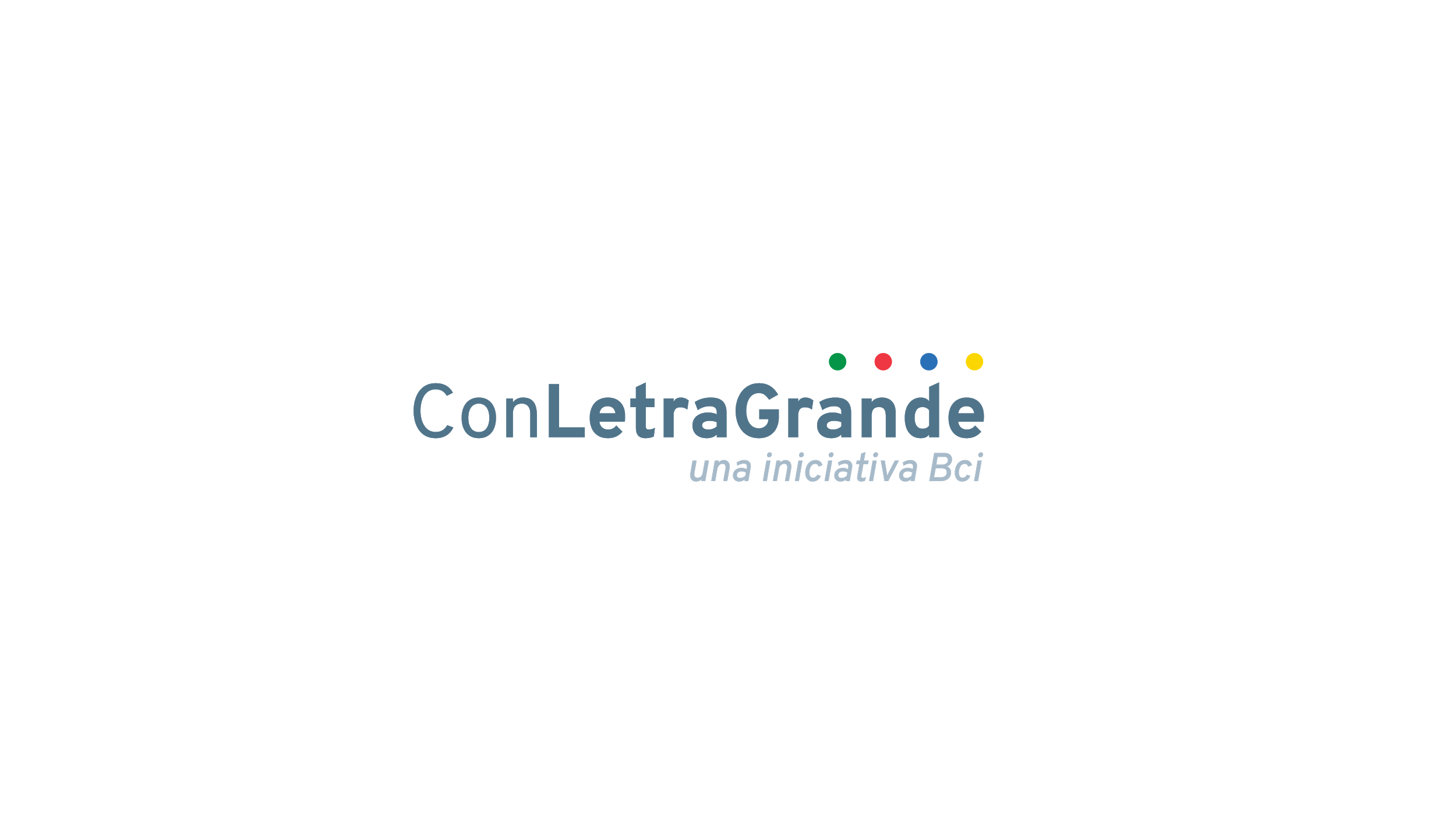 a).  Software de llamadas online
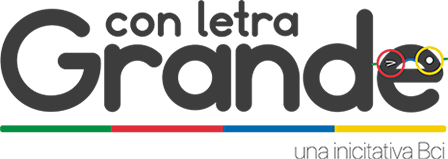 Permiten realizar llamadas de voz o videos con usuarios del mismo programa ubicados en cualquier parte del mundo. Por lo general, tienen versiones gratuitas básicas y pagadas más avanzadas.
En su mayoría permiten transmitir archivos, videos, fotos, e incluso chatear. Las plataformas más conocidas son Skype, Google Hangouts, y Zoom.
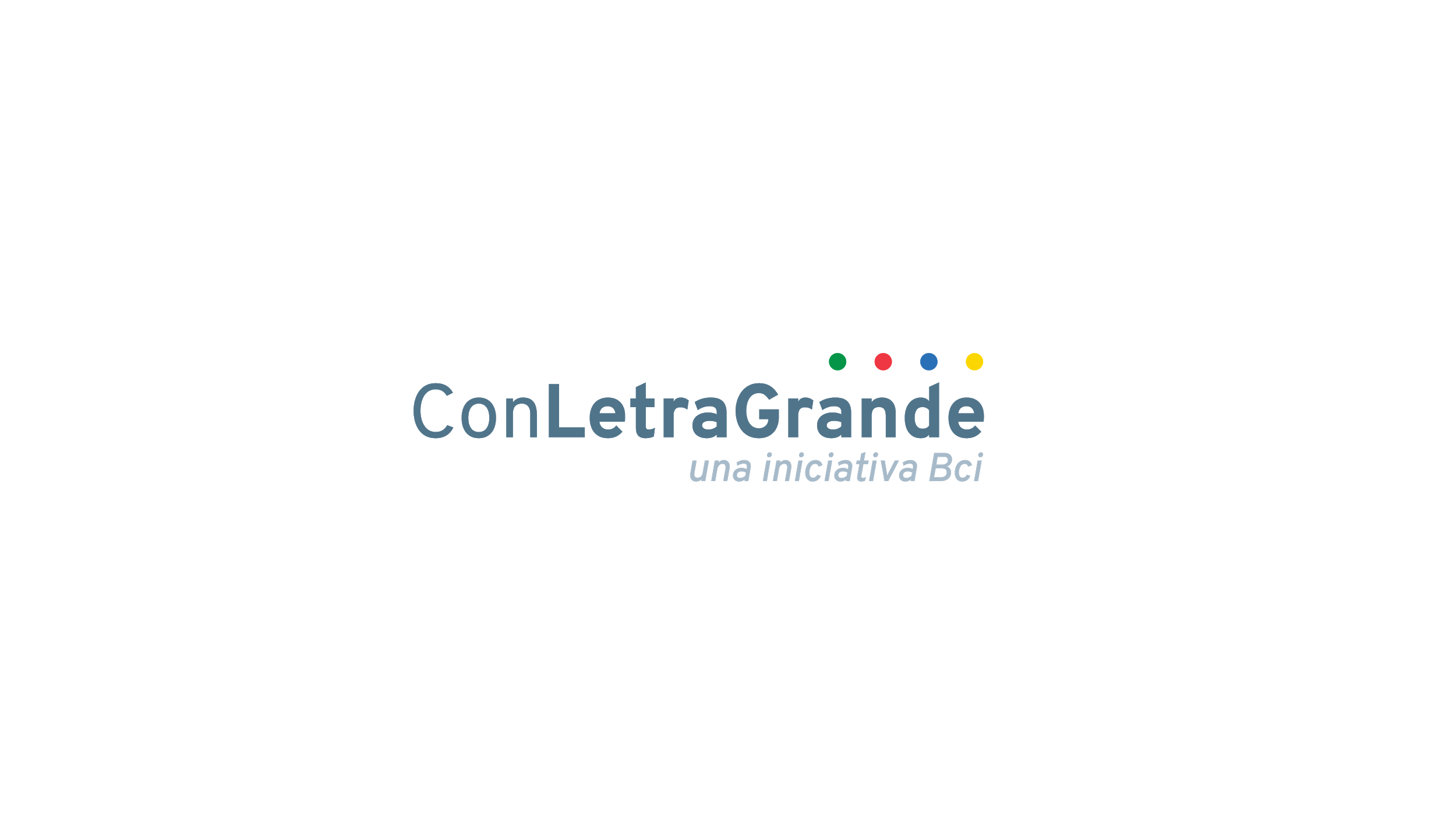 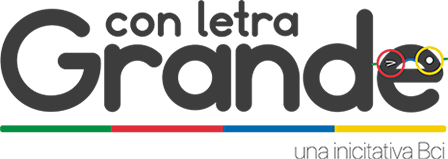 b).  Herramientas de colaboración y mensajería
Son software con aplicaciones móviles que permiten a personas y empresas interactuar fácilmente con sus clientes y colaboradores de manera directa.
Comprenden servicios de chat, alertas y organización de reuniones en calendarios. Las versiones más avanzadas ofrecen servicios de bots y notificaciones al email.
Las versiones gratuitas más conocidas son Google Hangouts, o con pruebas gratis son Whatsapp Business y Workplace by Facebook. También están las herramientas pagadas Slack y Zin.
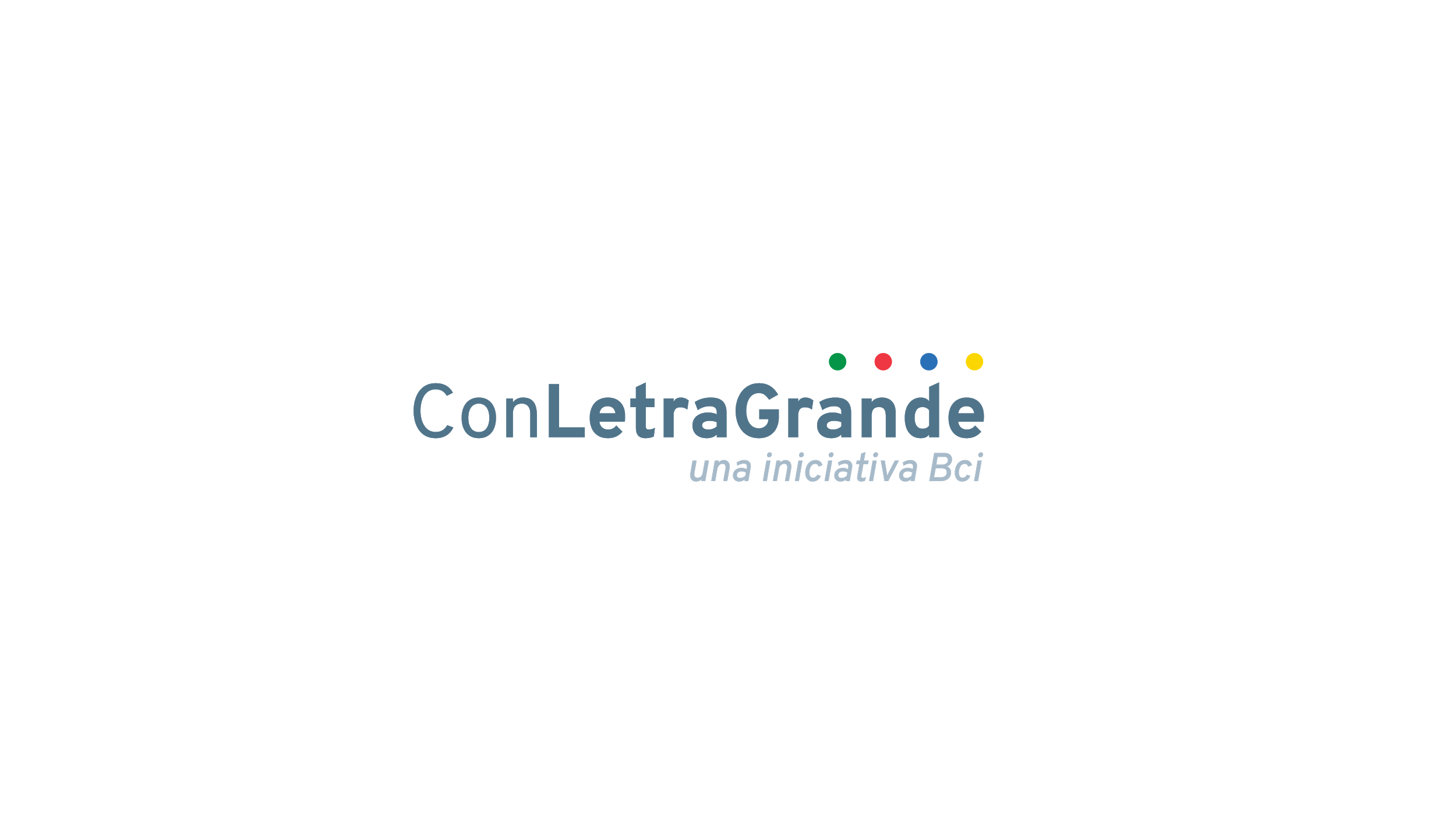 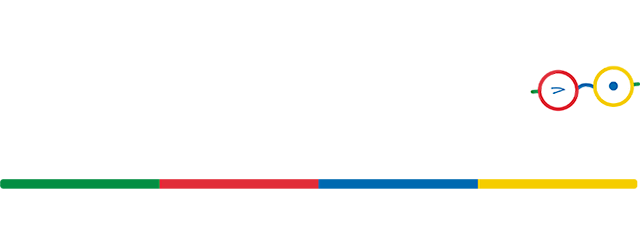 Cuando quieras transformar procesos de tu empresa digitalmente, busca herramientas tecnológicas que sean útiles y se adecúen a la realidad de tu negocio.
Recuerda considerar el tamaño de tu equipo, cuán nativos digitales son tus colaboradores, y las necesidades actuales de automatización.
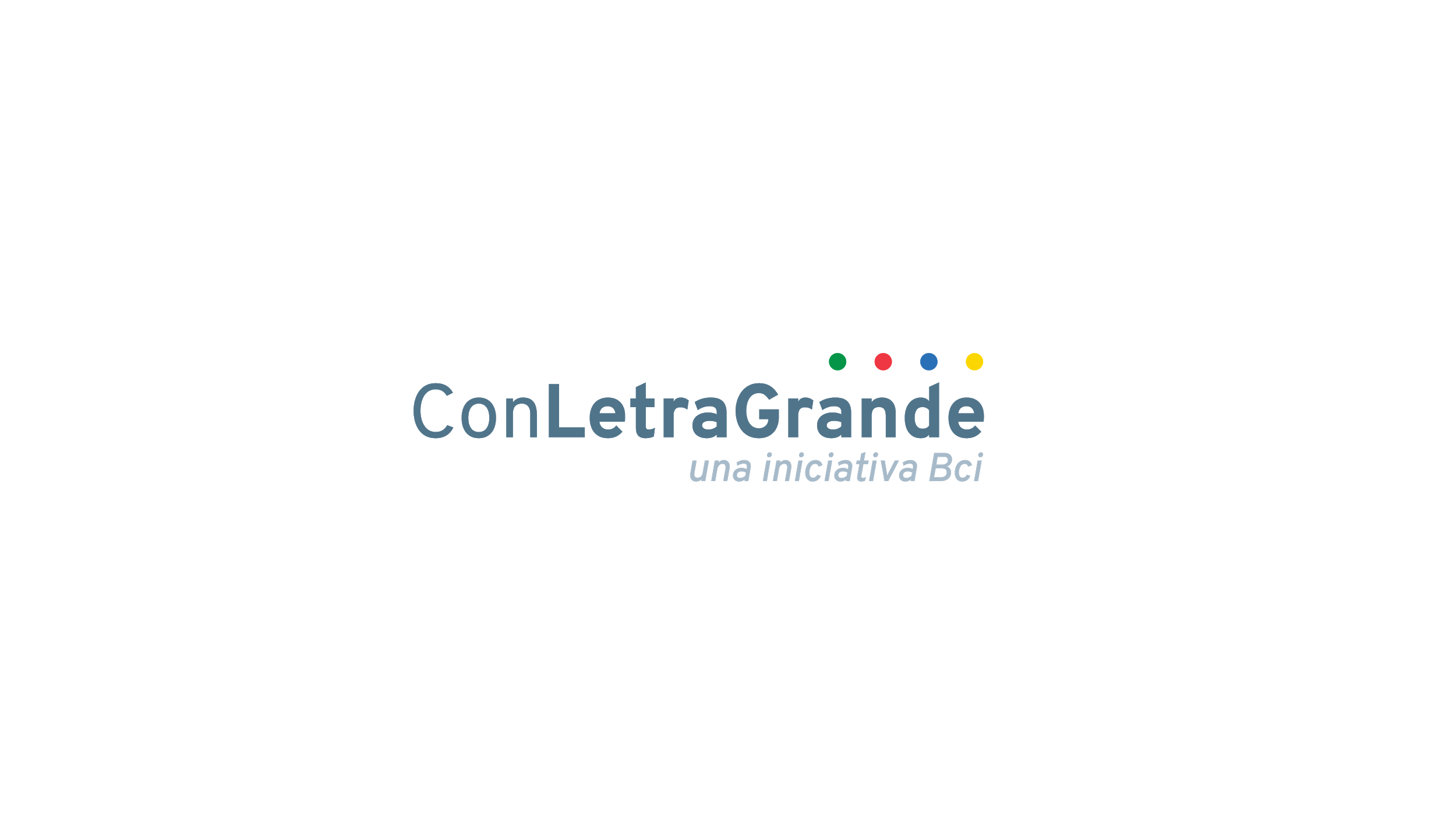